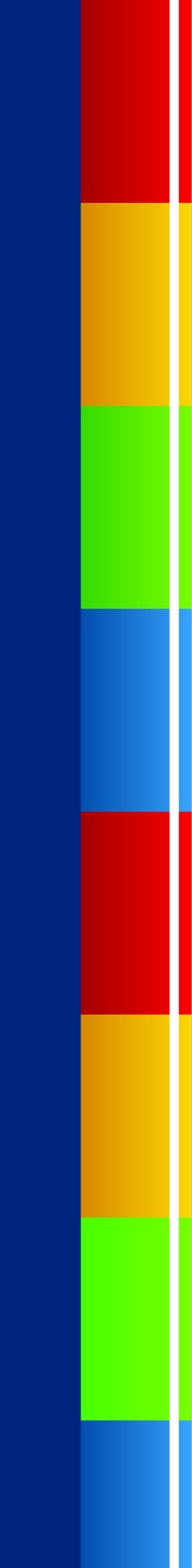 Sound Walls vs. Word Walls
Presented by
Mary E. Dahlgren, Ed. D.
mary@tools4reading.com
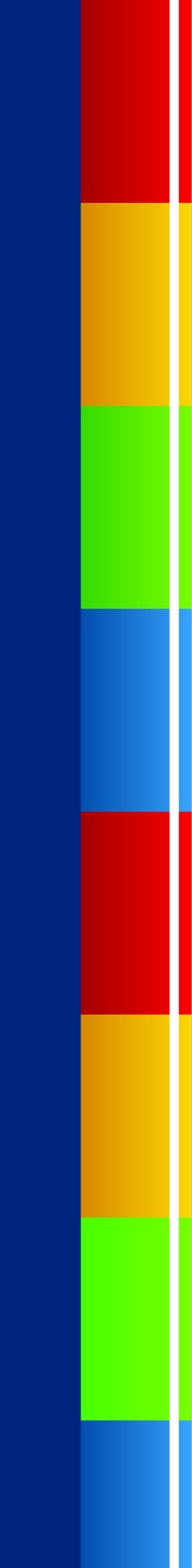 OBJECTIVES
Apply our knowledge of the organization of language to  maximize instruction
Generate awareness of how to articulate 	the phonemes in the English language 	using “Kid Lips”
Discuss common spelling patterns and 	how to connect instruction to phoneme 	articulation
Setting up a sound wall in your classroom 	for daily use
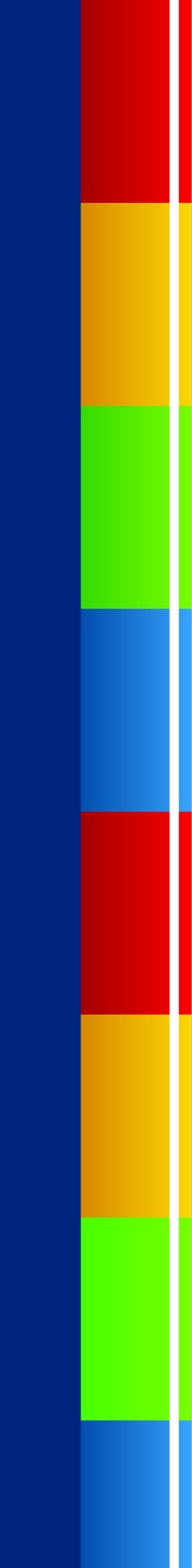 Components Making up Some of the English Language
26 letters in the alphabet

44 speech sounds

Over 200 different ways to spell these 	sounds
[Speaker Notes: Go through each card and make sure they can articulate each sound correctly.  Match with kid lips.

1- 4 exposures to learn sight words 2nd grade and on (Retisma, 1983)
The ability to accurately identify words if you can blend the sounds together and come up with a close pronunciation.
Variations in dialect confirm this. Hearing words pronounced with a Boston accent but not being confused when seeing it in print. 
Kilpatrick-pg. 86]
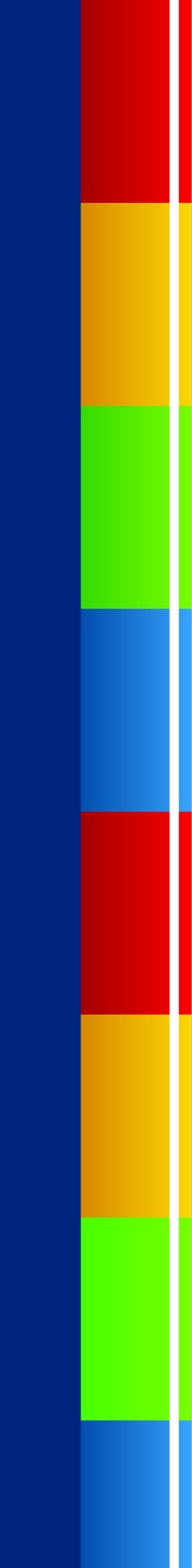 What Does It Take to Retain Words?
Need phonemic analysis – segmenting     	and blending along with manipulation
Need to know major grapheme-			phoneme correspondences
Need to know syllabic sound-spelling 	patterns
Need to be able to read unfamiliar 	words on their own
Self-teaching hypothesis (Share, 1995)
decoding, analogy, or prediction strategy (Ehri, 2004)
[Speaker Notes: Ehri – Orthographic mapping
Stanovich – It appears that reading is not determined by skill at contextual prediction; rather, the level of word recognition skill determines the extent to which contextual information will be relied on to complete the process of lexical access. 
Differentiate between obligatory and strategic. It may be obligatory for a poor reader to rely upon context when resources for word recognition are deficient, causing the reader to rely more on contextual information. Progress in Understanding Reading, pg. 170.]
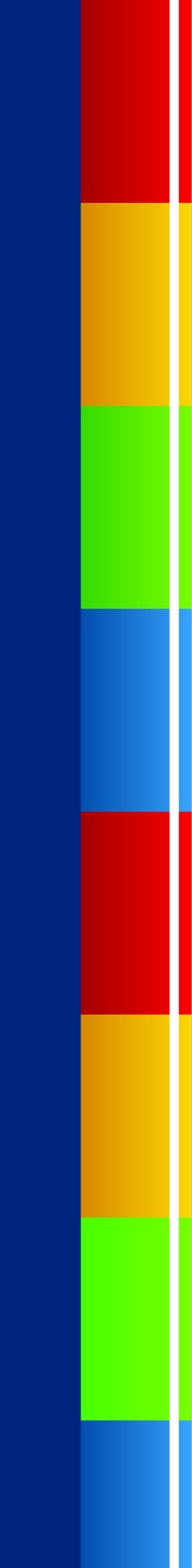 Current Word Walls
The organization is A-Z … most of the time

Words are listed by the first letter

Focus tends to be different in every 	classroom

Functions as wallpaper
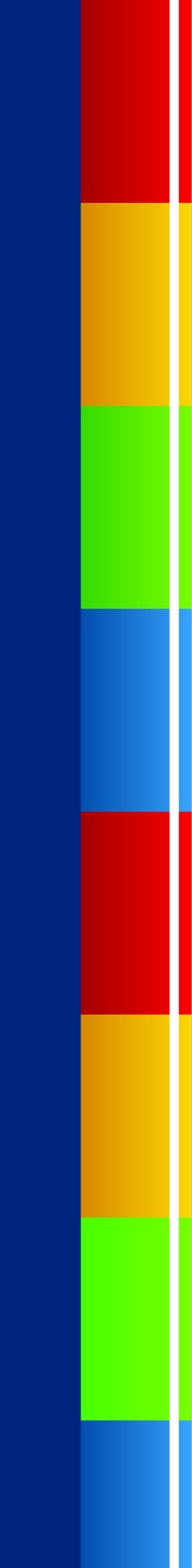 Limitations of A–Z Organization
Letter names

Disregard for sound

Shape
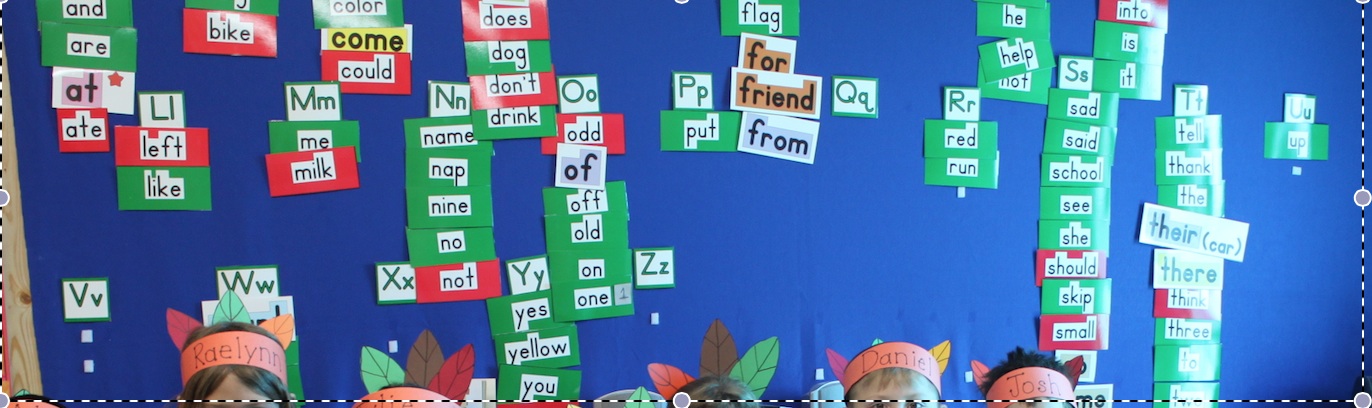 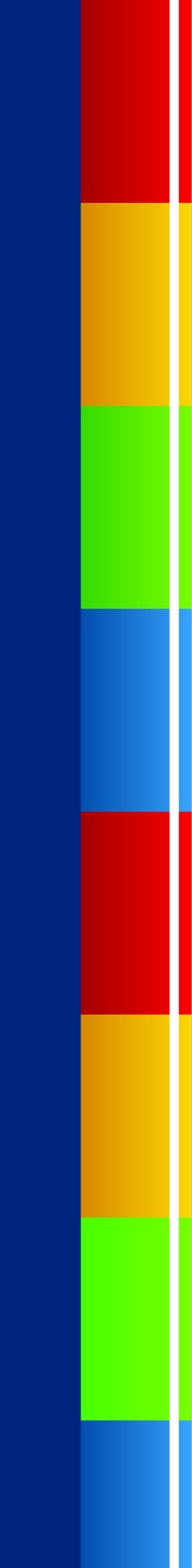 Why?
We know students need to master the 	most common words

High-Frequency Words – Dolch, Fry

Sight Words 

Irregular words
[Speaker Notes: What started this? 
We know sight words are important to the reading process
Dolch
Fry]
True or False?
Irregular words require a different storage 	process compared to regular words.
[Speaker Notes: FALSE! 
Some evidence as to why this false. (Kilpatrick, 2014).
Nearly the same process that is used to store phonically regular words is also used to store phonically irregular words. 
Very few words in the English language are irregular in more than one letter-sound connection.
The letter-sound connections that are regular within irregular words can be used to build a phonological framework for remembering them.]
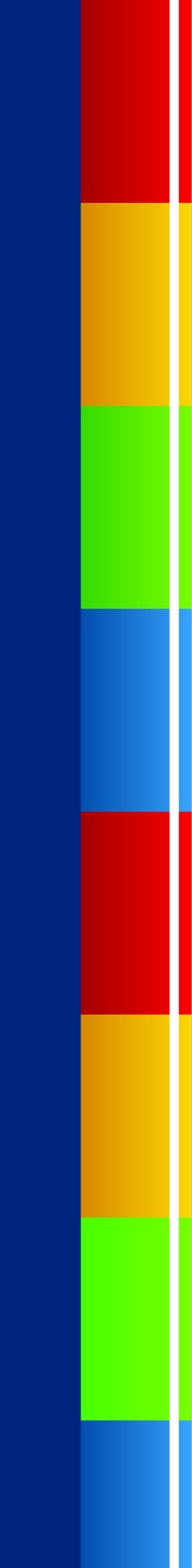 Pronunciation
Reading Words from Memory:Orthographic Mapping
Process of forming connections
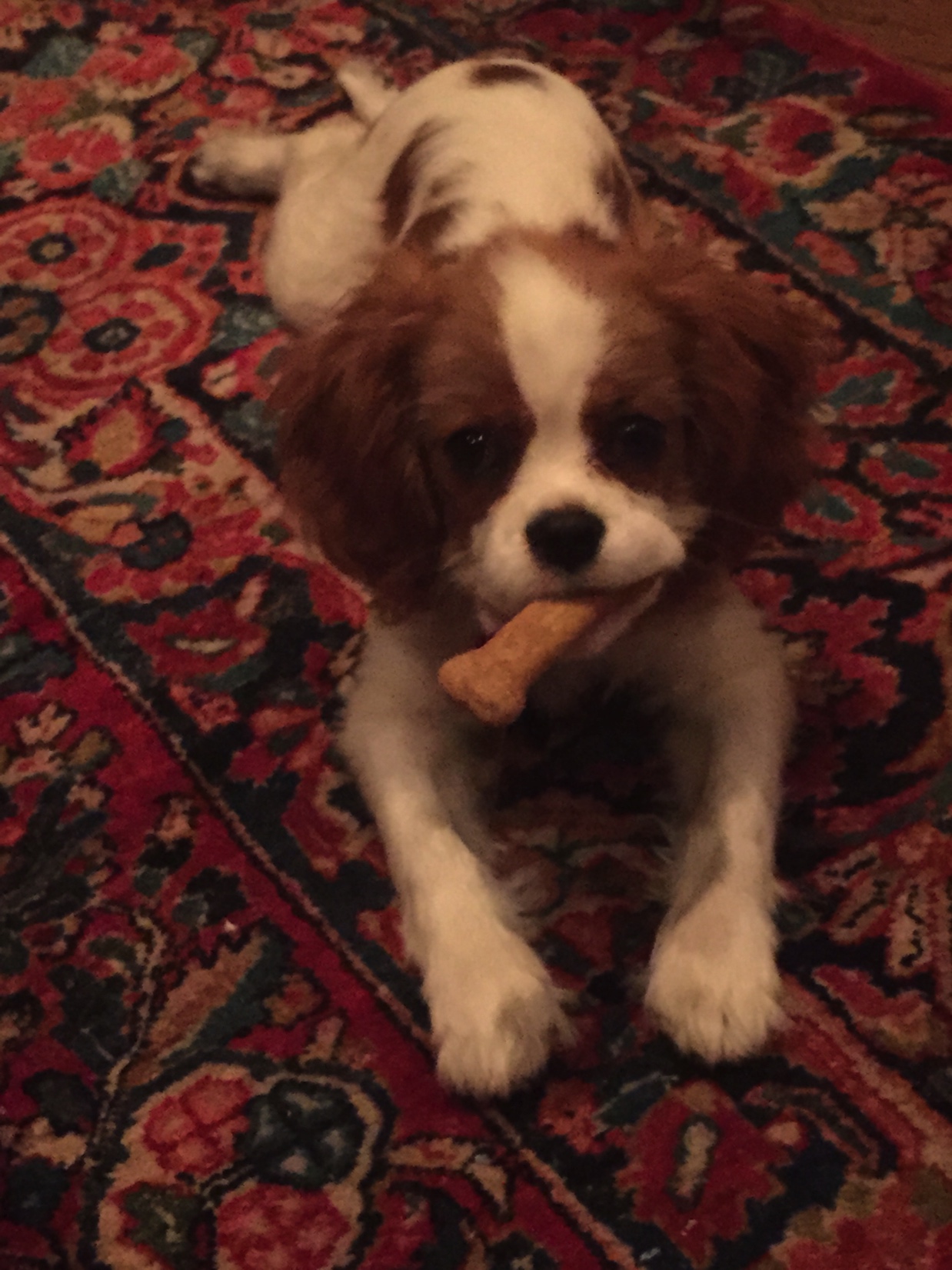 Spelling
Meaning
GLUE
Knowledge of the grapheme-phoneme system provides the glue connecting spelling to pronunciations in memory.
[Speaker Notes: Form connections between spelling and pronunciations, applying general knowledge of the writing system.
See new word and say OR hear its pronunciation – the spelling becomes mapped onto its pronunciation and meaning.]
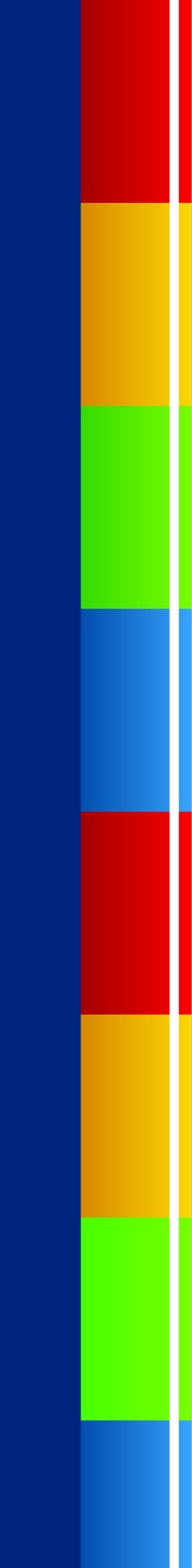 Stroop Effect
Evidence that bonded words are read 	from memory 

BLUE
Seeing a known word (BFF) you 	recognize instantly 
Looking for a person in a crowd based 	on specific characteristics (tall, thin, 	glasses, bald) takes more time to identify 	initially.
Cow
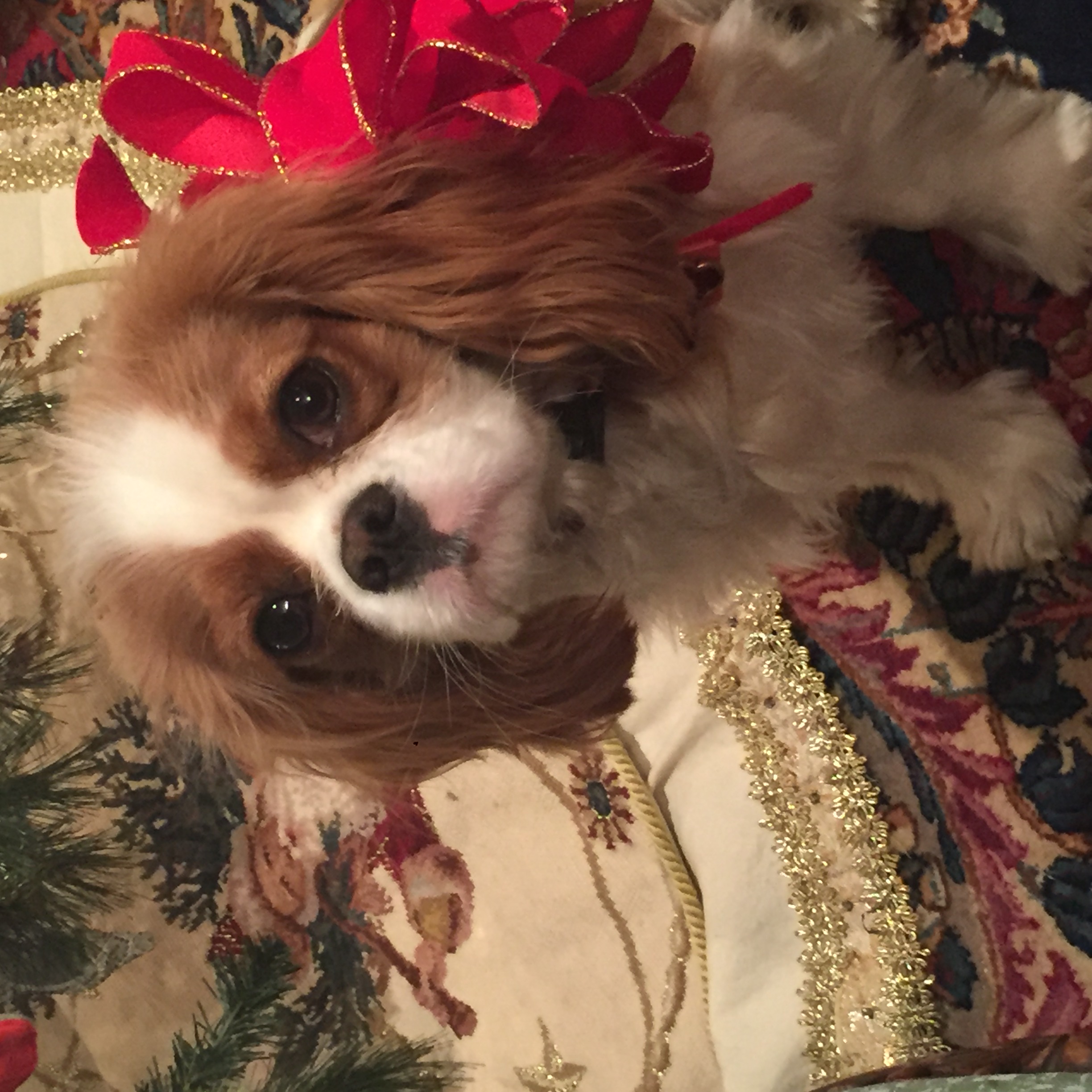 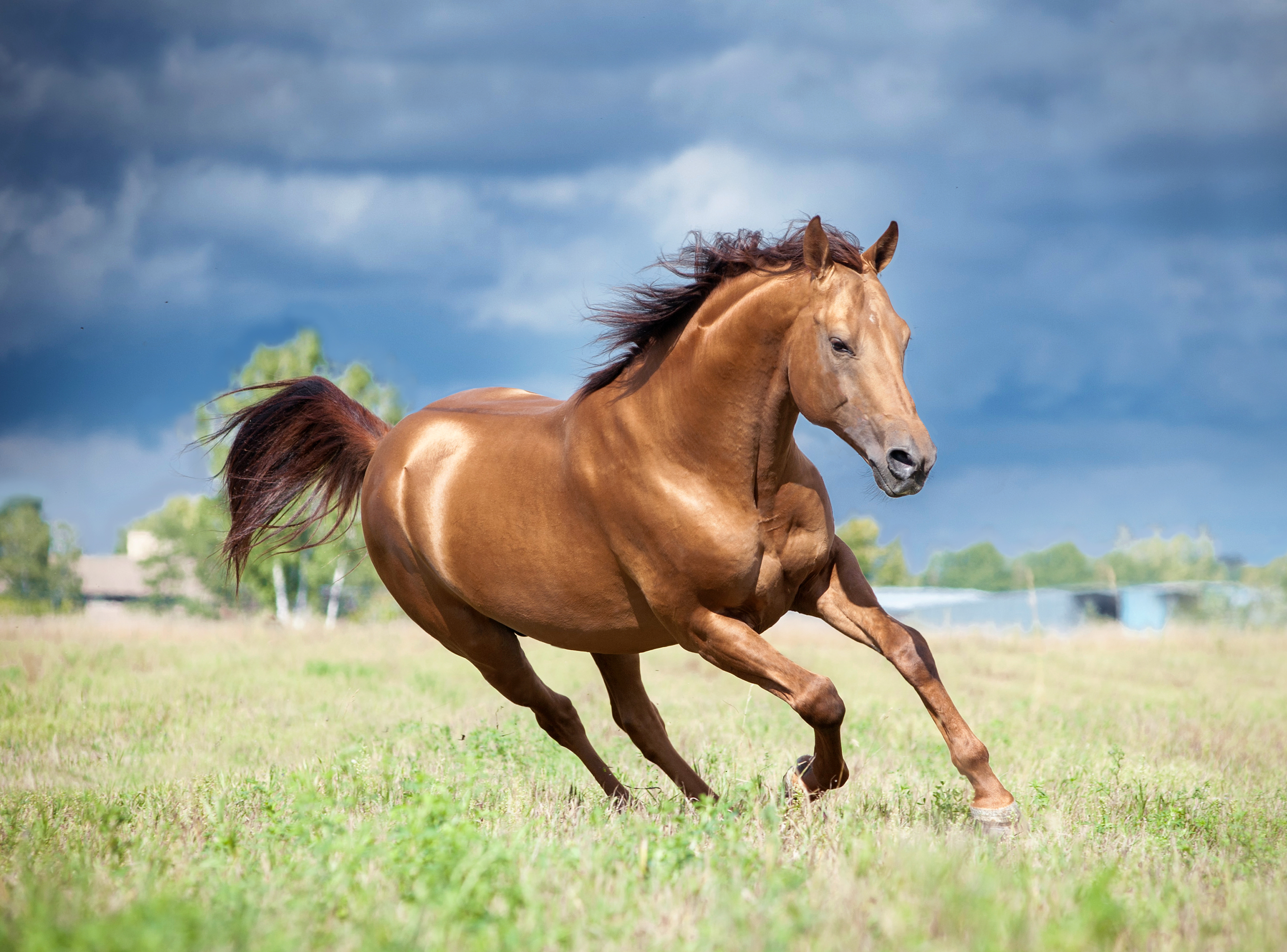 COW
CAT
[Speaker Notes: See Ehri’s presentation from the LETRS Summit
Cognitive dissonance is created. We see the word an immediately know it says cow or dog.]
QUIZ! At the earliest stages of reading development, what is the most effective way for children to remember words?
By having words posted around the classroom – labeling – chair, clock, etc.
By anchoring letters in the word to whatever phonological aspects of the word they can notice/be aware of
By visual memorization techniques
All of the above are equally helpful for beginning readers.
[Speaker Notes: Answer B.]
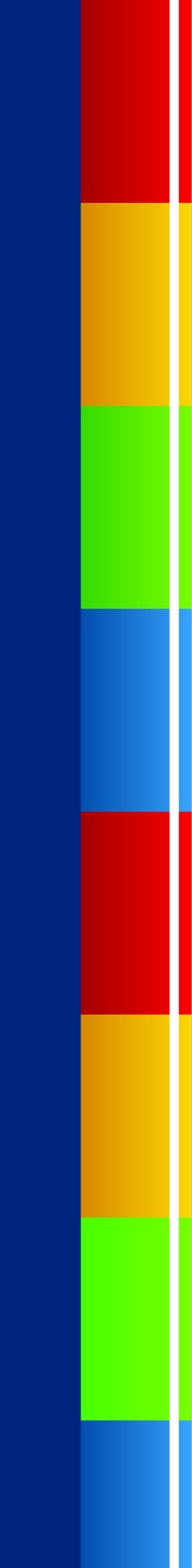 What Is a Sound Wall?
A sound wall is set up according to the 	articulation of speech sounds. 
Moving from the front of your mouth to the 	back of the throat
Approaching things from a learner 	viewpoint rather than a teacher viewpoint
Anchor to teach letter-sound knowledge 	and articulatory gestures
Attaching phonemes to orthographic 	patterns
This has everything to do with print.
[Speaker Notes: Different from the typical ABC order 
Moves from speech to print
We all need to know what speech pathologists know when it comes to phonemes
Recognizing the way students learn can make instruction more efficient and effective
Not just about phonemes – organizing speech and recognizing the various ways we have constructed print to represent spoken language 
Once articulation is clear, it is easier to also make connections to the various graphemes/spelling patterns in English. 
As the opportunity arises, make spelling and reading patterns obvious and link to their errors.]
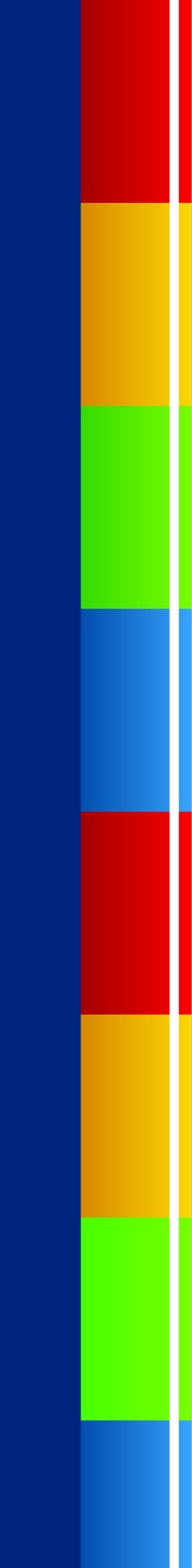 Why a Sound Wall?
Two purposes with a broader application:

Attending to articulation
Articulatory gestures help to concretize phonemes 

Attending to the various graphemes and patterns representing phonemes
Providing access to and discussion around the various ways we spell words (orthography)
[Speaker Notes: Different from the typical ABC order 
Moves from speech to print
We all need to know what speech pathologists know when it comes to phonemes
Recognizing the way students learn can make instruction more efficient and effective
Not just about phonemes – organizing speech and recognizing the various ways we have constructed print to represent spoken language 
Once articulation is clear, it is easier to also make connections to the various graphemes/spelling patterns in English. 
As the opportunity arises, make spelling and reading patterns obvious and link to their errors.]
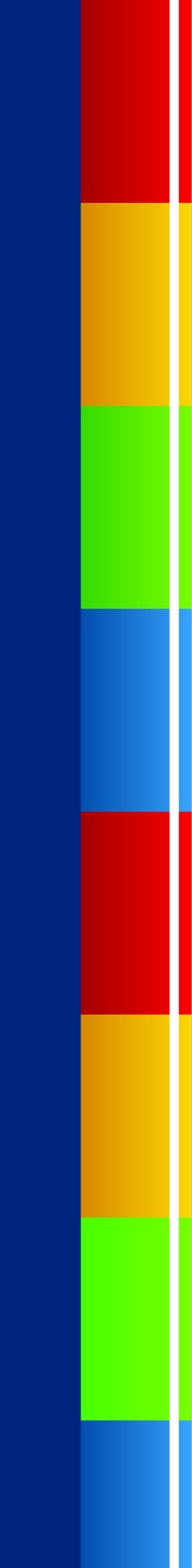 Why Use a Sound Wall along with Articulation Pictures?
Phonemic Awareness Instruction: Contribution of 	Articulatory Segmentation to Novice Beginners’ 	Reading and Spelling
Castiglioni-Spalten & Ehri, 2003
 Contribution of Phonemic Segmentation Instruction 	With Letters and Articulation Pictures to Word 	Reading and Spelling in Beginners
Boyer & Ehri, 2011
 Orthographic Mapping in the Acquisition of Sight 	Word Reading, Spelling Memory, and Vocabulary 	Learning 
 Ehri, 2014
[Speaker Notes: The favored explanation, consonant with the motor theory of speech perception, is that LPA training activated the articulatory features of phonemes in words as children practiced reading them, so that grapheme-phoneme connections were better secured in memory. Results also suggested that phoneme segmentation training with letters improved phonological short-term memory.]
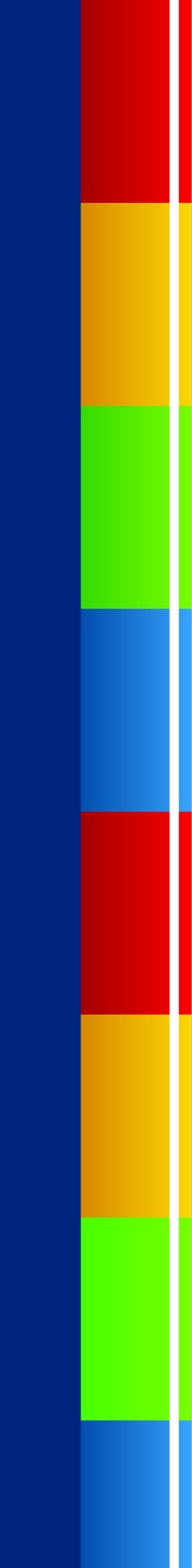 Focus on Phonemes and Articulation
Hearing sounds in words – “ear”  
 Articulatory gestures – “mouth movements”
Ease of processing favors gestures
 Sounds are ephemeral and disappear as soon  	as they are heard.
 Liberman (1999) suggests that articulatory gestures, rather than acoustic features, represent phonemes in the brain. 
 Mouth positions are tangible and can be felt, 	viewed in a mirror, and analyzed by learners 	(Ehri, 2014).
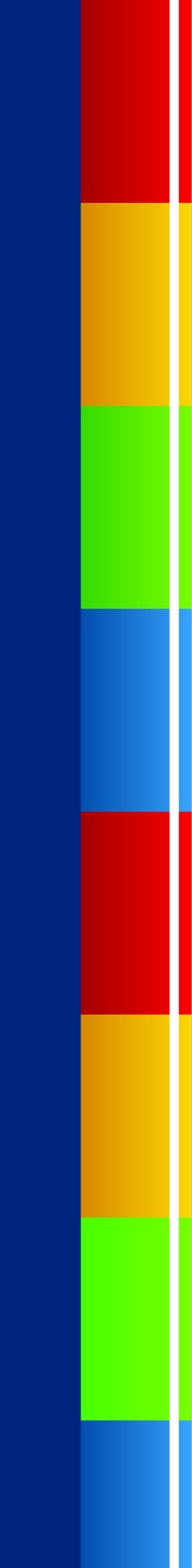 /f/ and /v/
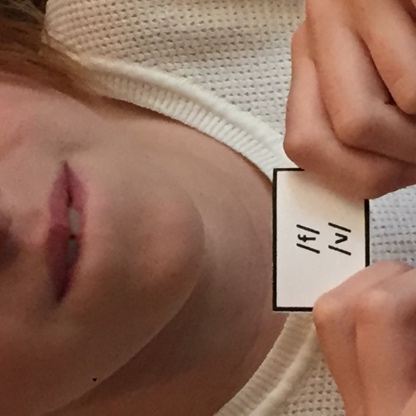 Unvoiced: /f/ as in fish – does not cause any vibration in the vocal cords as you blow air over your lip with the voice turned off. 
Voiced: /v/ as in volcano – does cause a vibration and tickles the lip when blowing air over your lip with your voice turned on. 
Spanish speakers: 
/f/ not found in final position in Spanish words 
/v/ not a phoneme in Spanish. The typical pronunciation of the letter v is /b/ – e.g., bery for very.  
Explicitly teach students articulation of teeth on lips.
Description:  
Place upper teeth on bottom lip.
Blow until you run out of air.
[Speaker Notes: The power of concrete over abstract in helping people grasp the greatest thing.]
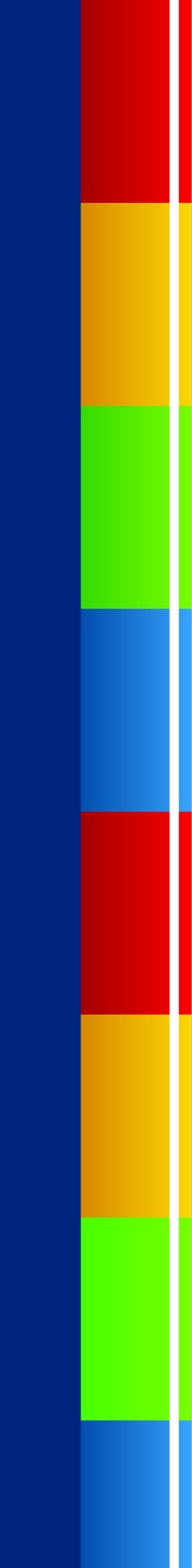 /p/ and /b/
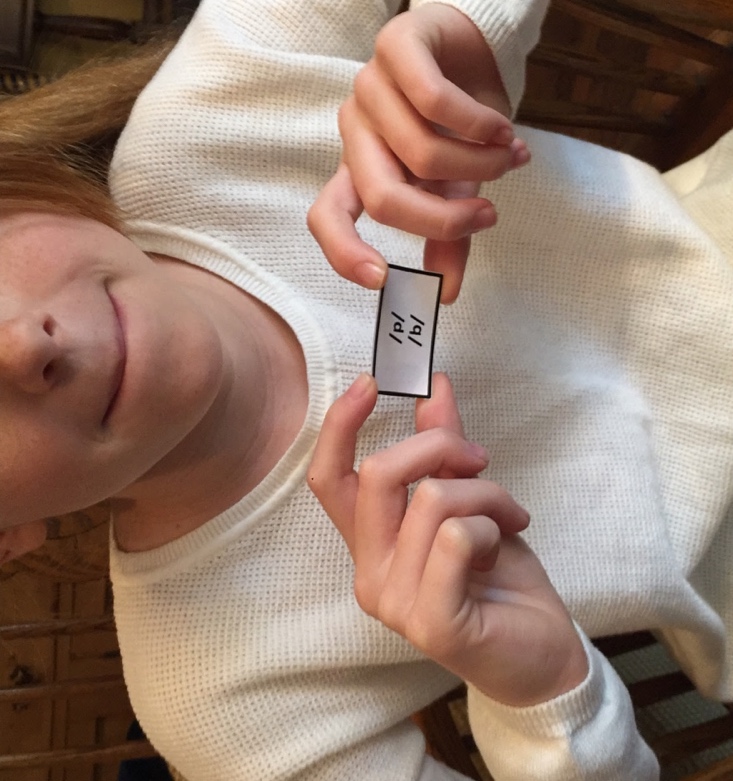 Unvoiced: /p/, as in pig, does not 	cause any vibration in the vocal 	cords.
  Voiced: /b/, as in bat, does cause 	a vibration in the vocal cords.
Corrective feedback: Feel the difference in the vocal cords. 
Practice oral differentiation between words like pig and big, pack and back, pike and bike.
Description: 
 Lips begin together. 
 Air is pushed through the mouth.
 Lips quickly pop open.
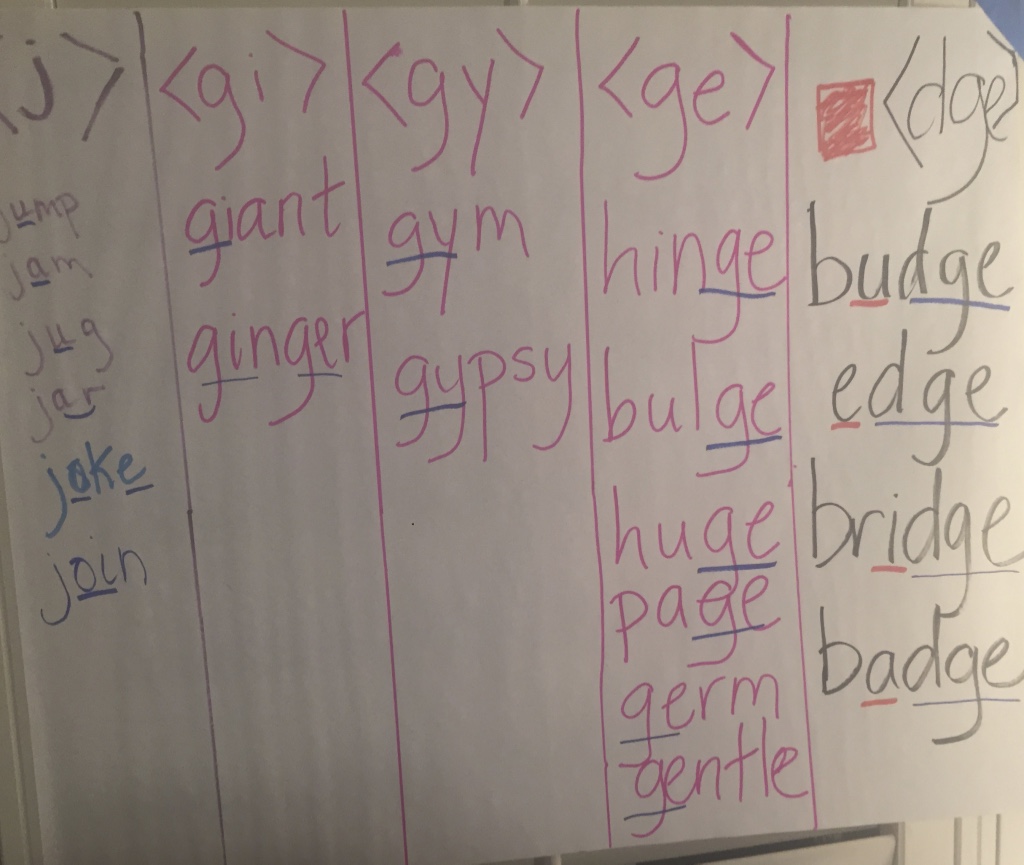 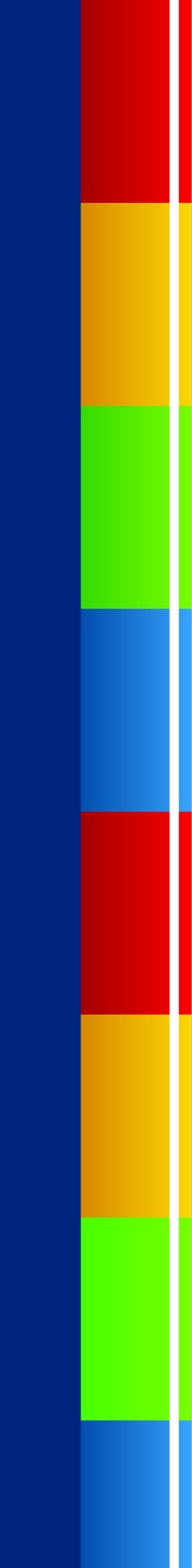 Orthographic Patterns:Permissible or Inadmissible?
Permissible sequences of letters and patterns
Can you list a few?
Word specific orthographic knowledge = was, not wuz
General orthographic knowledge = keep, not kepe
Inadmissible sequences
How do you know what is inadmissible?
Inventive spelling – does it interfere with developing a firm foundation in orthographic sequences?
[Speaker Notes: Chat box responses from participants – only take the first 10 responses and move on. 
blends, digraphs, trigraphs, quadragraph
How often do patterns occur? c = 73% for /k/; k = 13% for /k/; -ck = 6% for K; and ch = 3% for K
Etymological influences

How do you know what is inadmissible? Rhetorical question – no answer from participants is necessary.
There is a sense of knowing when patterns are not correct when you have a foundation. Making sure students have a firm foundation is important. 
Does inventive spelling make it difficult to place the correct pattern in the orthographic sequence?]
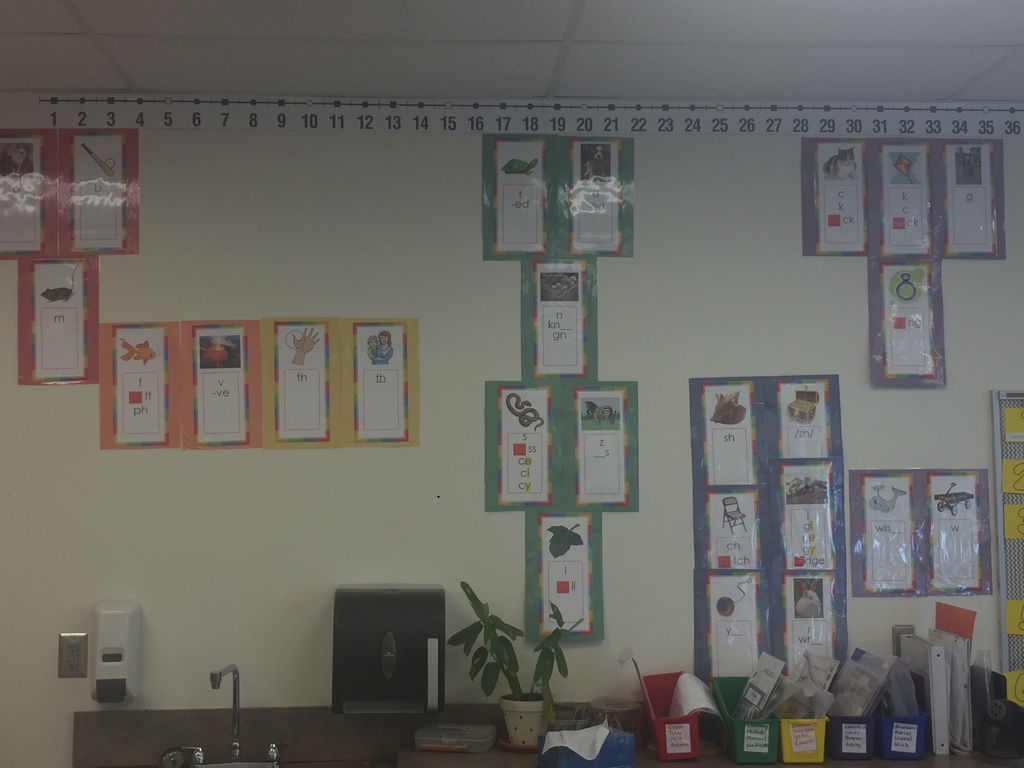 [Speaker Notes: Walk through color-coding and association]
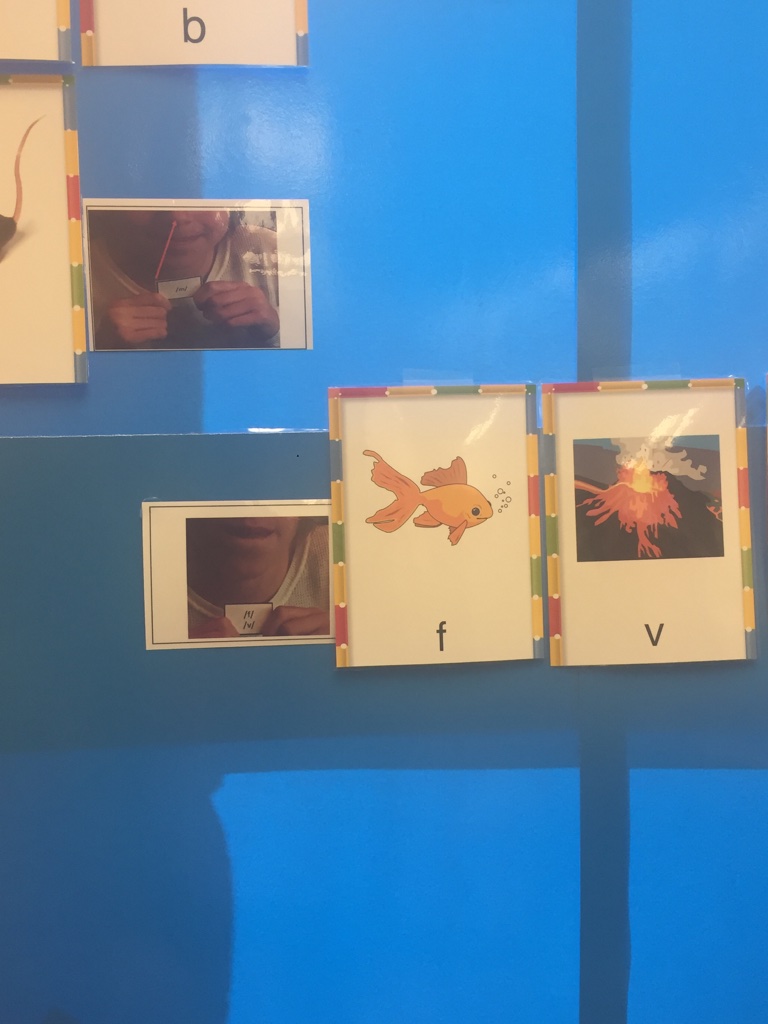 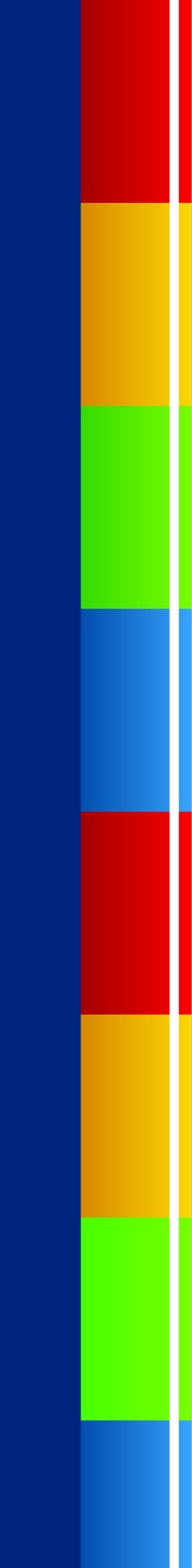 Vowel Phonemes
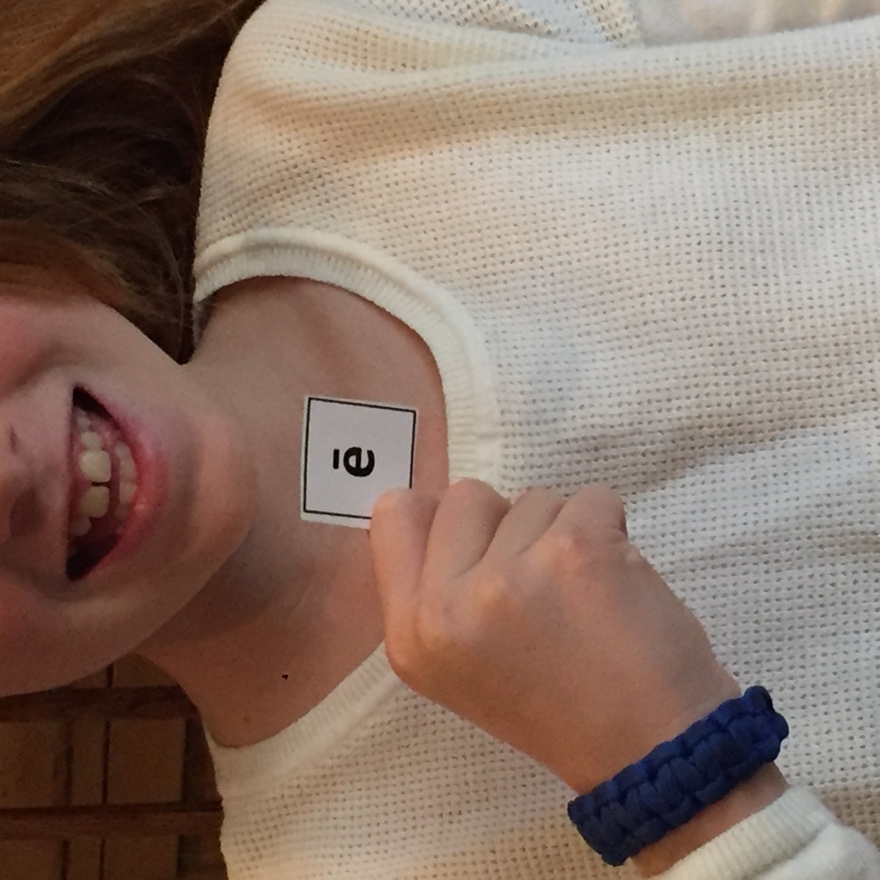 Description: Mouth is slightly open; the tongue is lifted high and the lips are tight in a smile. 
A photographer asks you to say “cheese” because it causes your mouth to create a tight smile. 
Voicing: All vowels are voiced
The tongue is high in the mouth and at the front when producing the long ē sound.
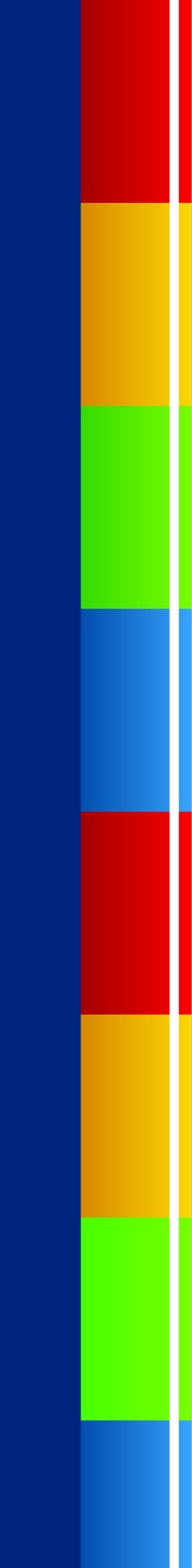 Teacher Knowledge
Be smarter than your program.

 Understand how the language works.

 Understand the written system.

 Understand the phonological system.

 Use assessments to combine these elements into 	good daily instruction to be more effective and 	efficient.
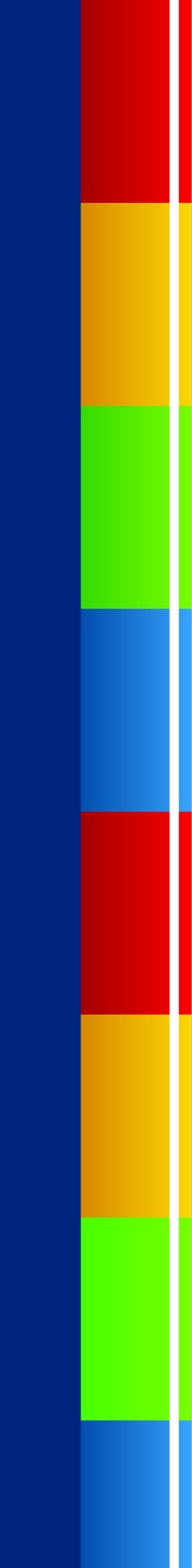 Thank you!
Mary Dahlgren
mary@tools4reading.com	
www.tools4reading.com
 Find us on Facebook:
facebook.com/tools4reading
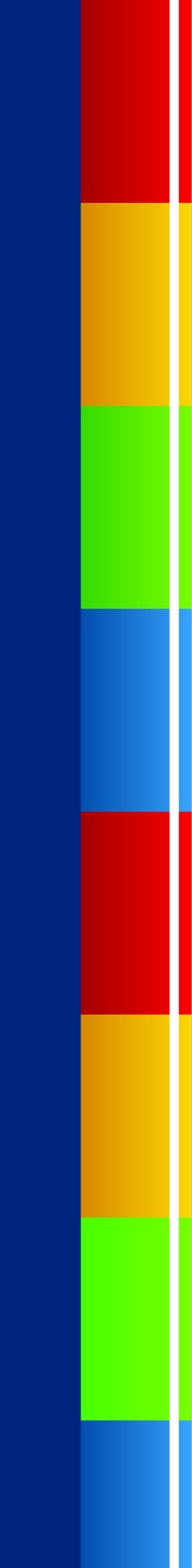 References
Castiglioni-Spalten, M., & Ehri, L. (2003). Phonemic awareness instruction: Contribution of articulatory segmentation to novice beginners’ reading and spelling. Scientific Studies of Reading, 7(1), 25–52. 
Boyer, N. & Ehri, L. C. (2011). Contribution of phonemic segmentation instruction with letters and articulation pictures to word reading and spelling in beginners. Scientific Studies of Reading, 15(5), 440–470.
Ehri, L. (2014). Orthographic mapping in the acquisition of sight word reading, spelling memory, and vocabulary learning. Scientific Studies of Reading, 18(1), 5–21. 
Kilpatrick, D. (2015). Essentials of assessing, preventing, and overcoming reading difficulties. Hoboken, NJ: Wiley and Sons.